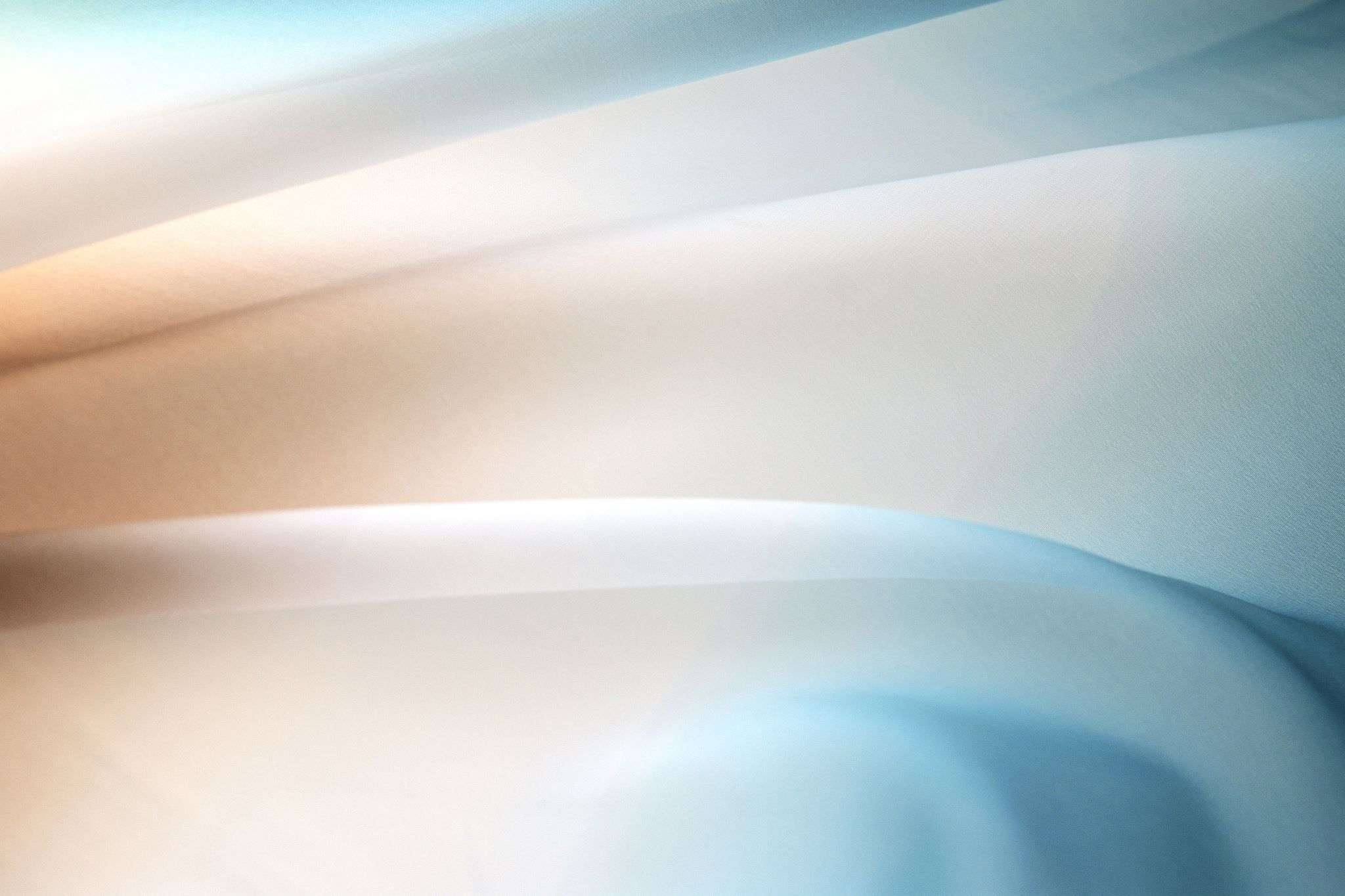 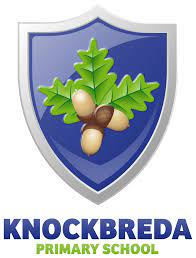 Primary 2
Forest School Diary 2024/2025
Mrs Gamble
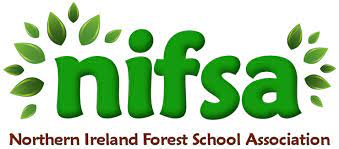 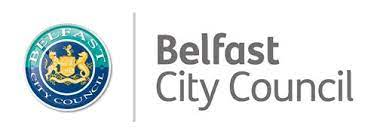 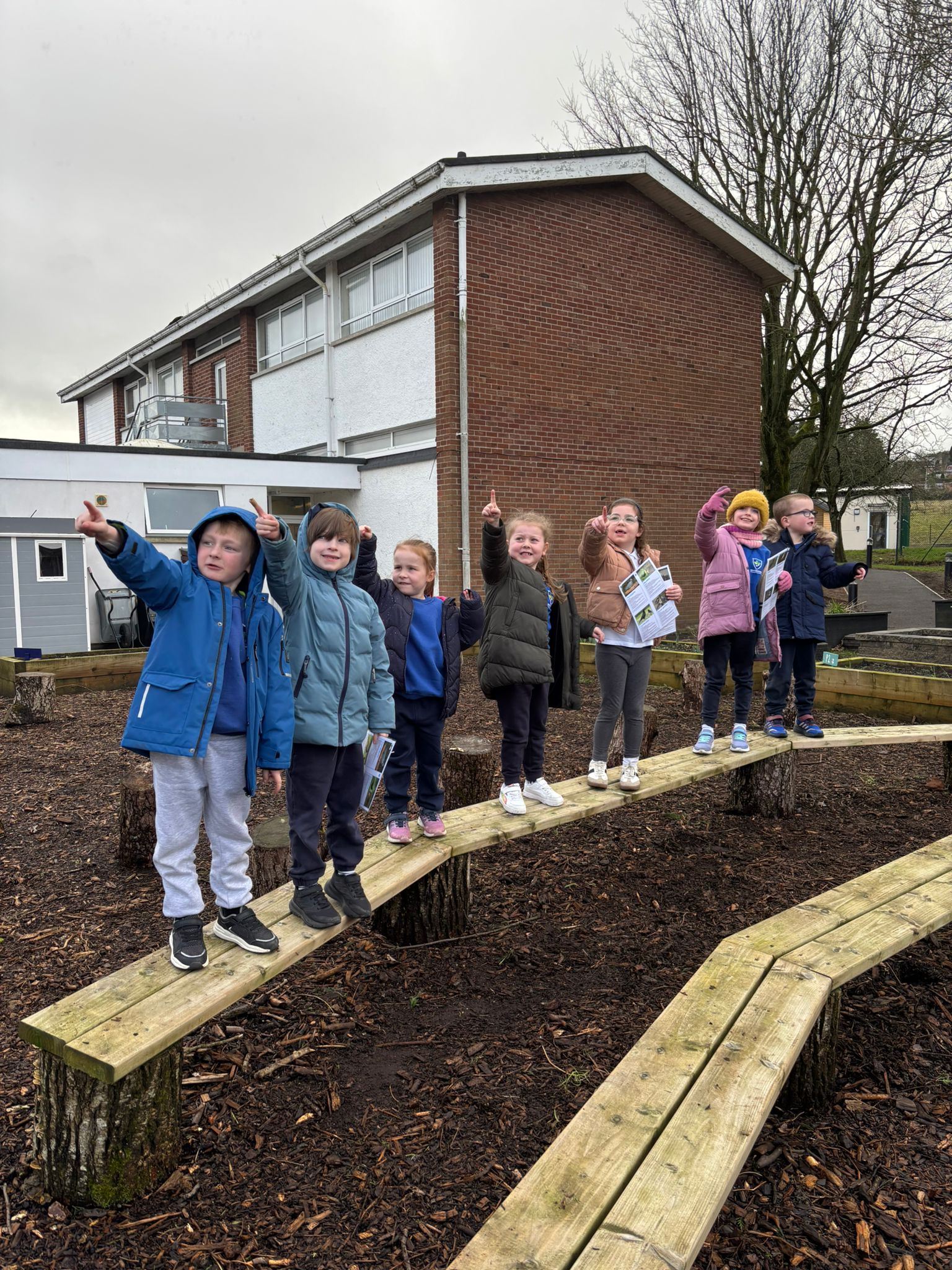 Lesson 3 – Tuesday 28th January 2025
We met in our circle, to talk about our activity and our forest school rules. 

1 whistle – freeze
2 whistles – return

Agreed to have fun, learn and leave no trace

Volunteers set our boundaries with some adult help.
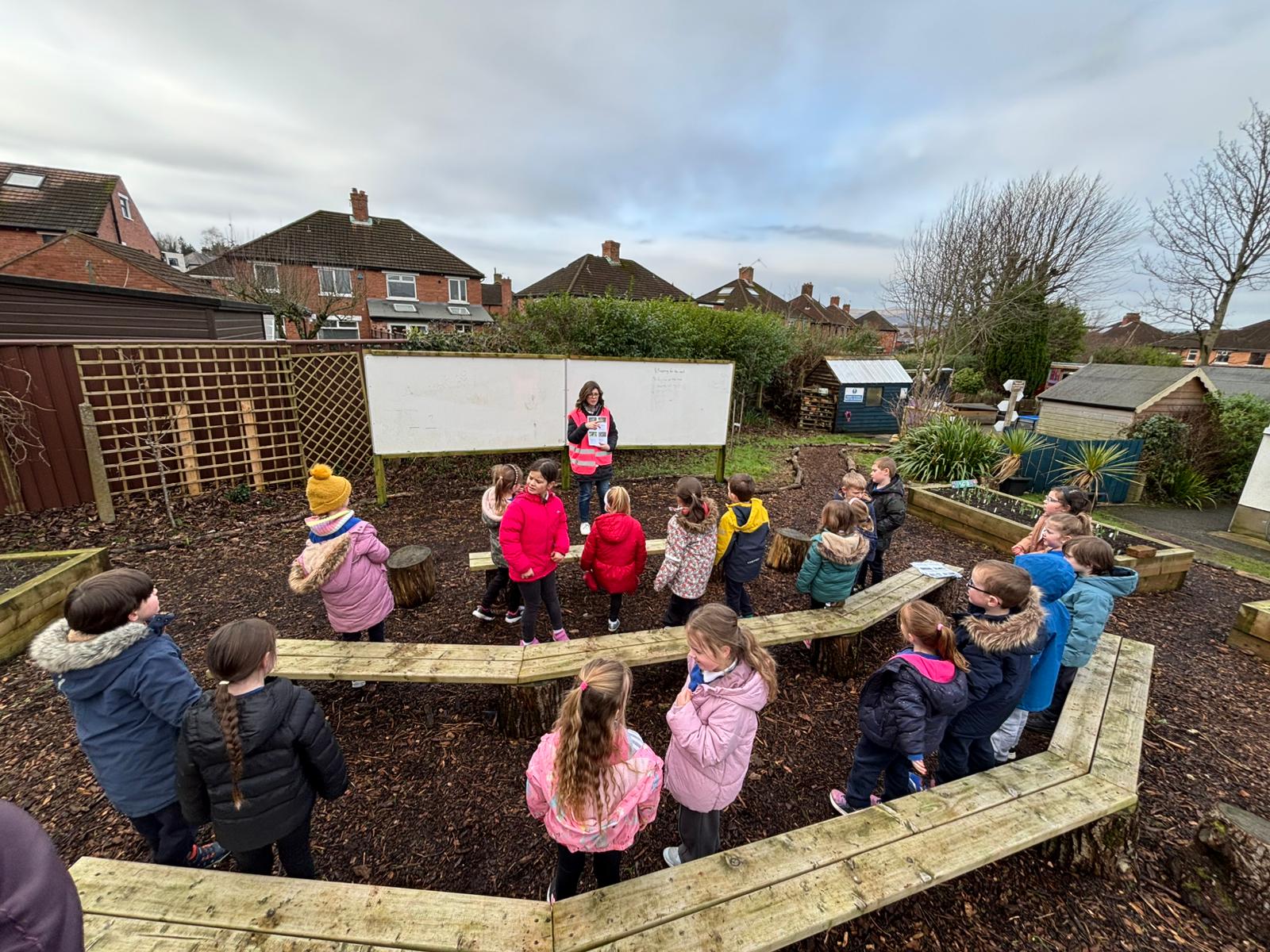 Using the natural resources to create pictures.
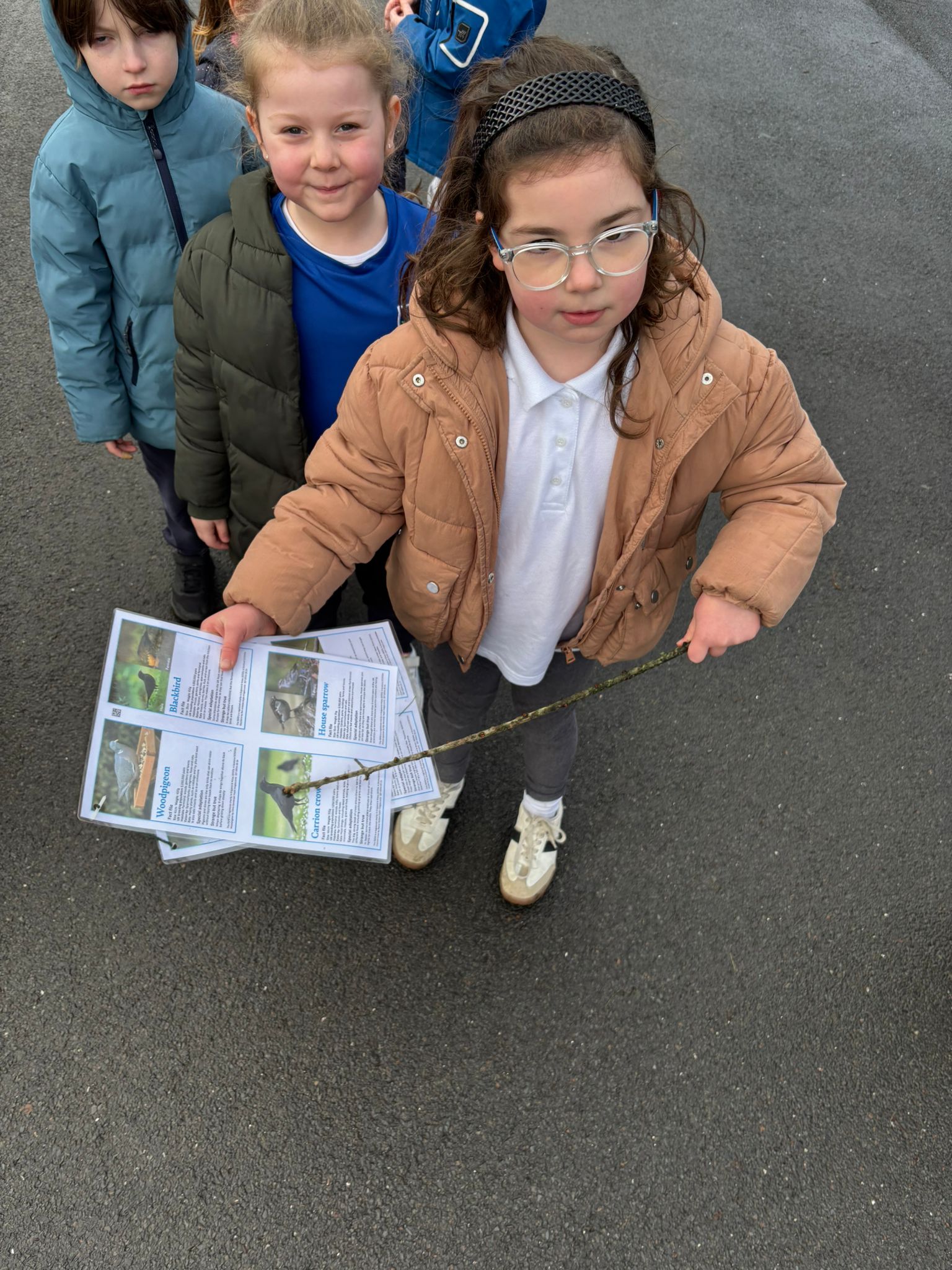 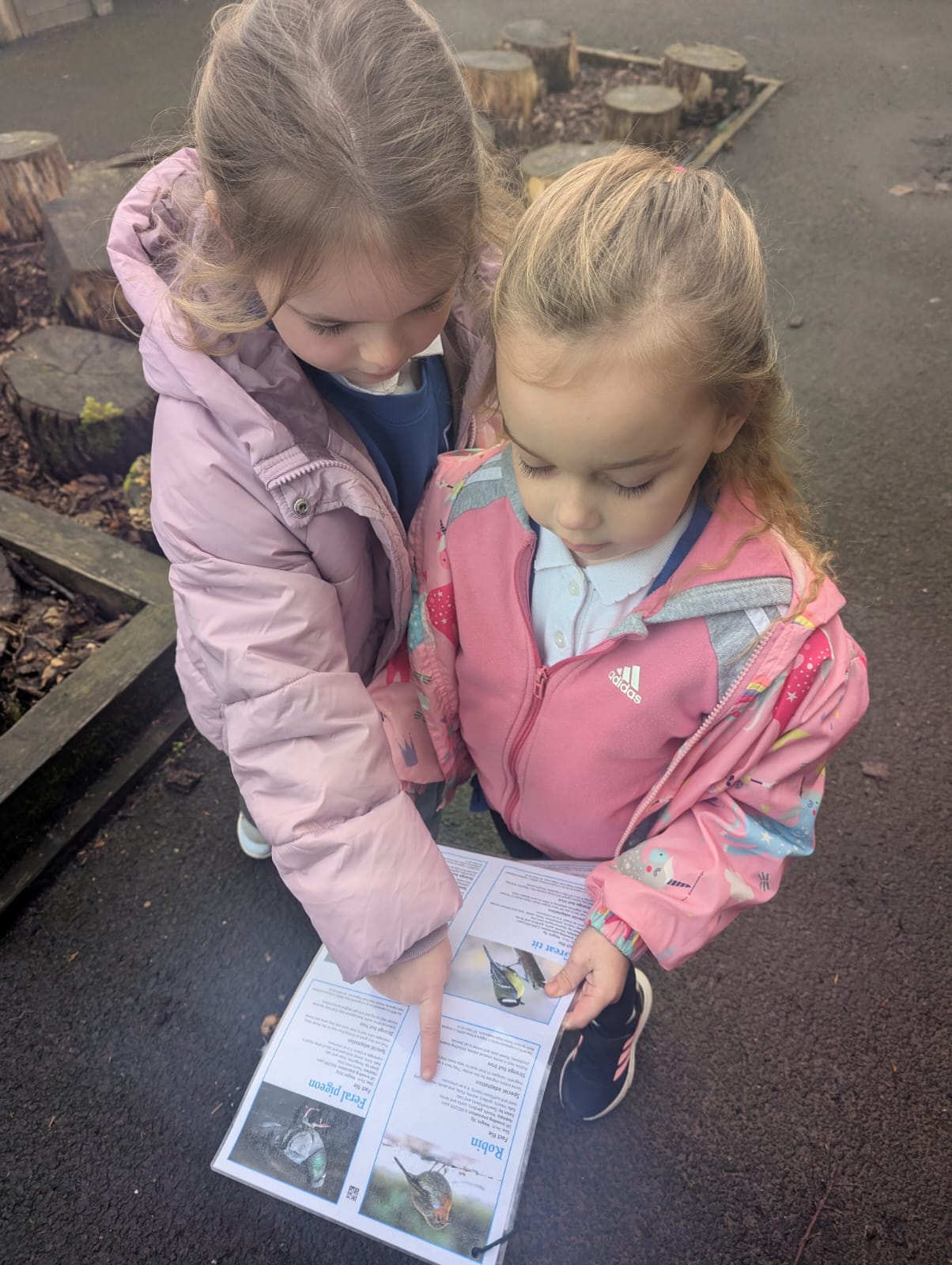 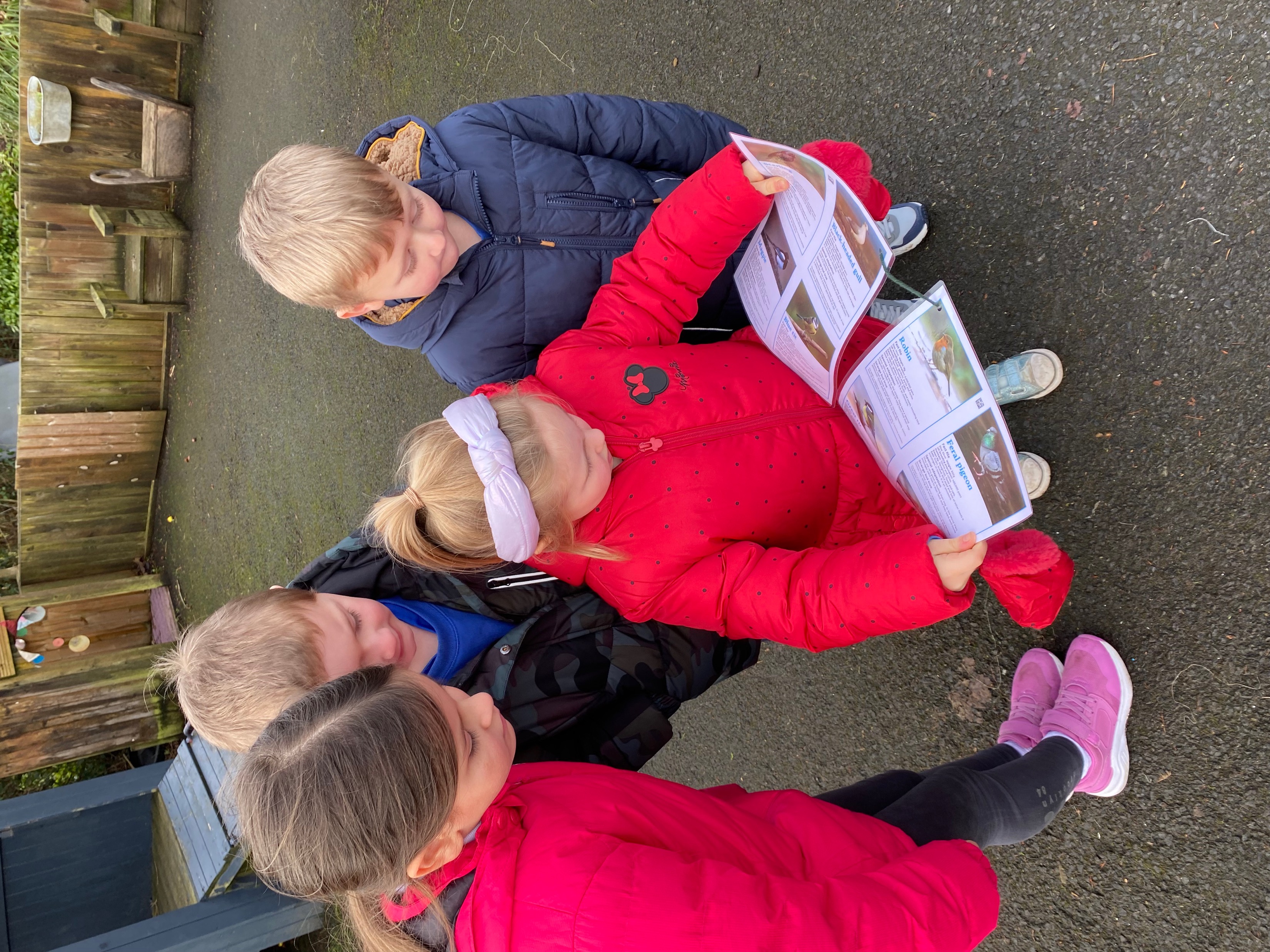 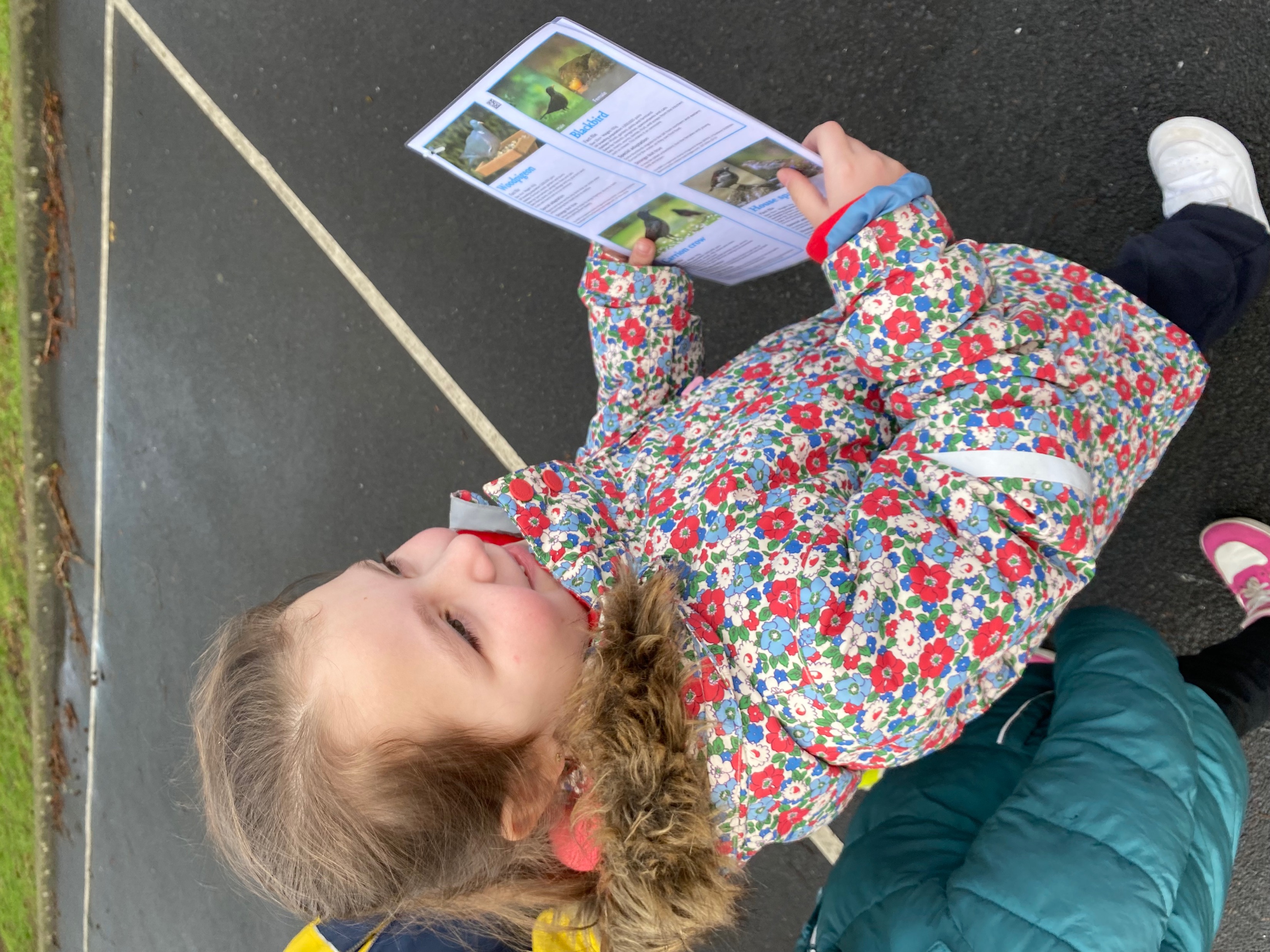 On the hunt for Birds
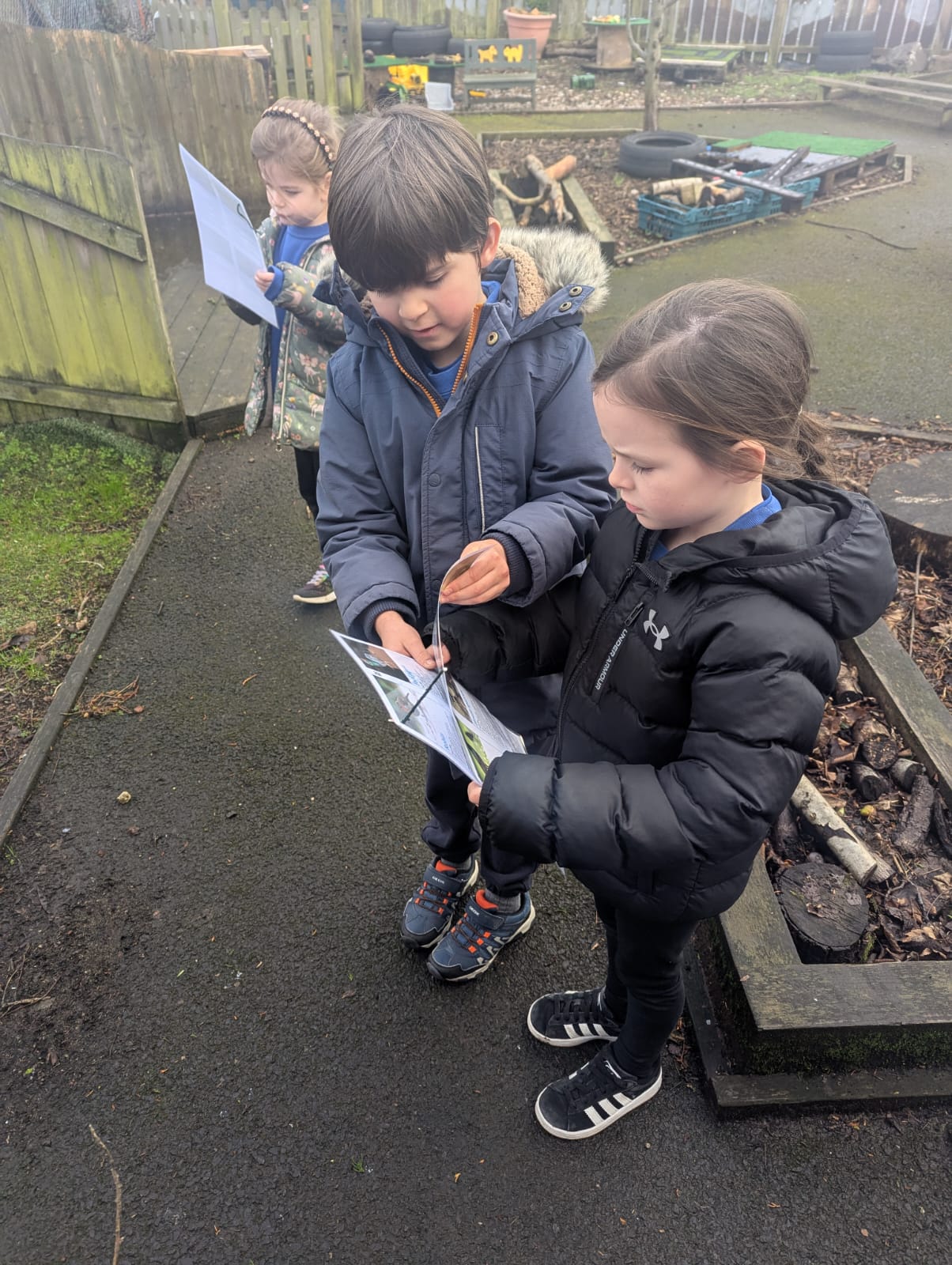 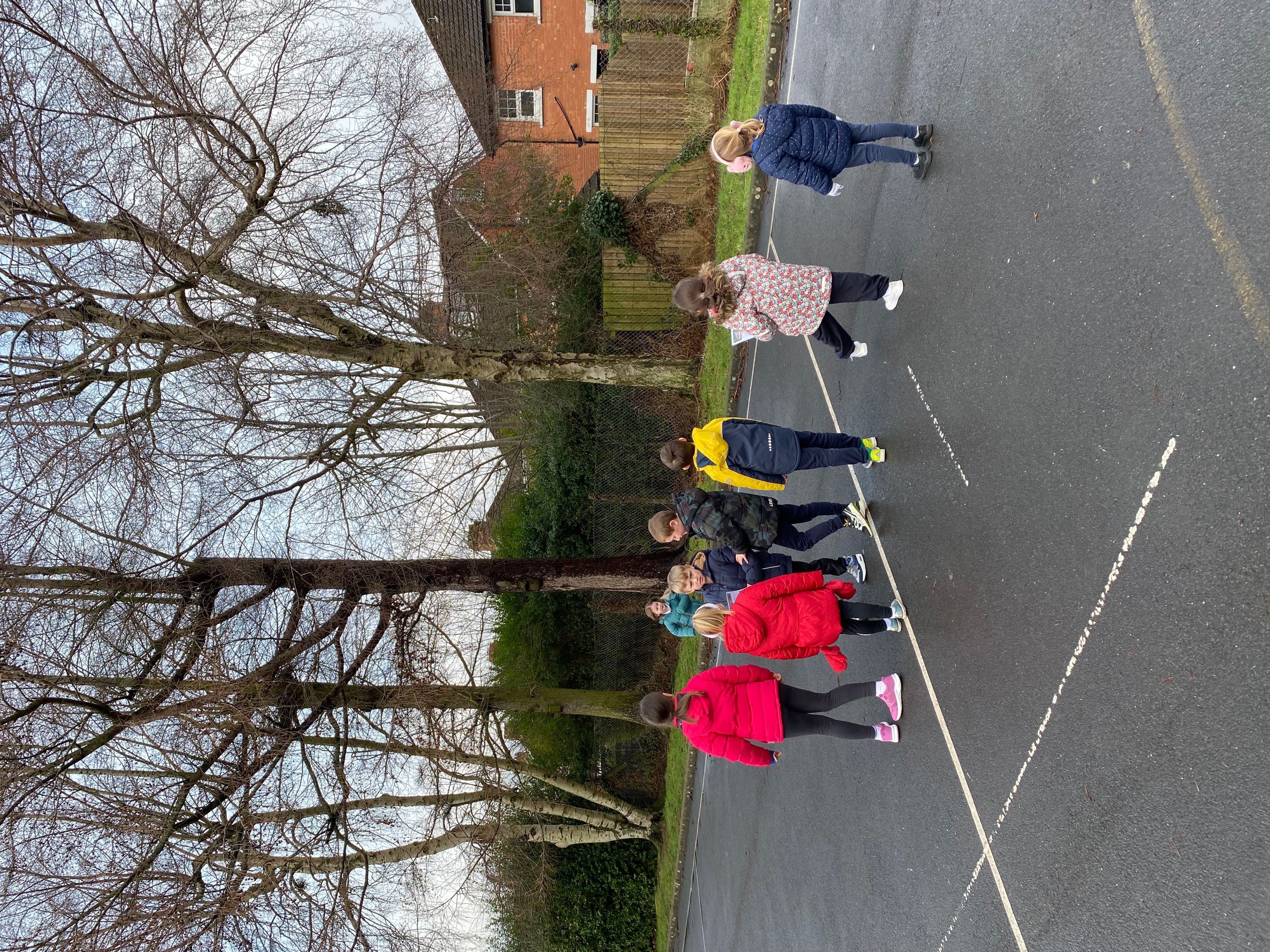 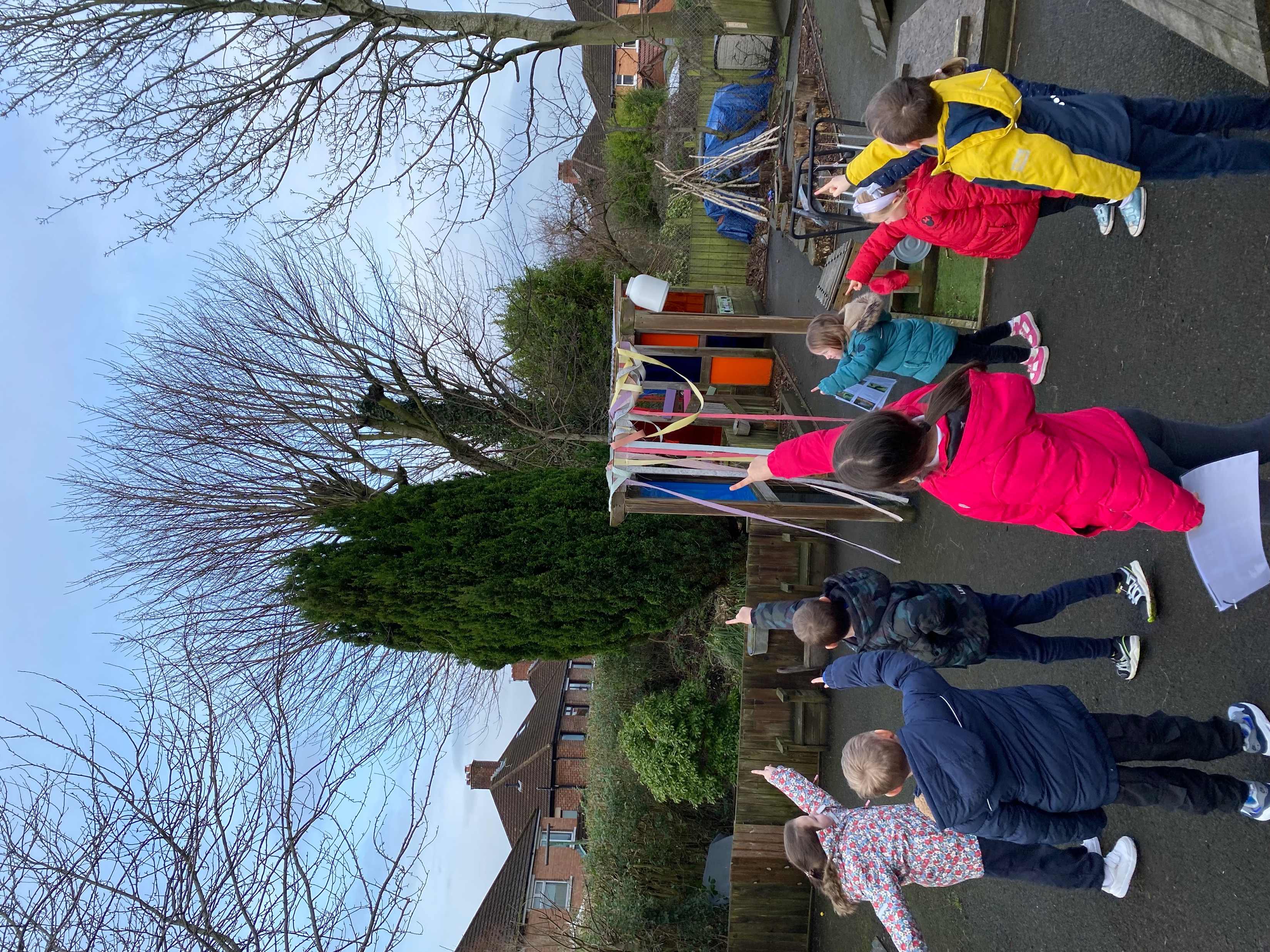 Everybody working together to look for birds in our school grounds
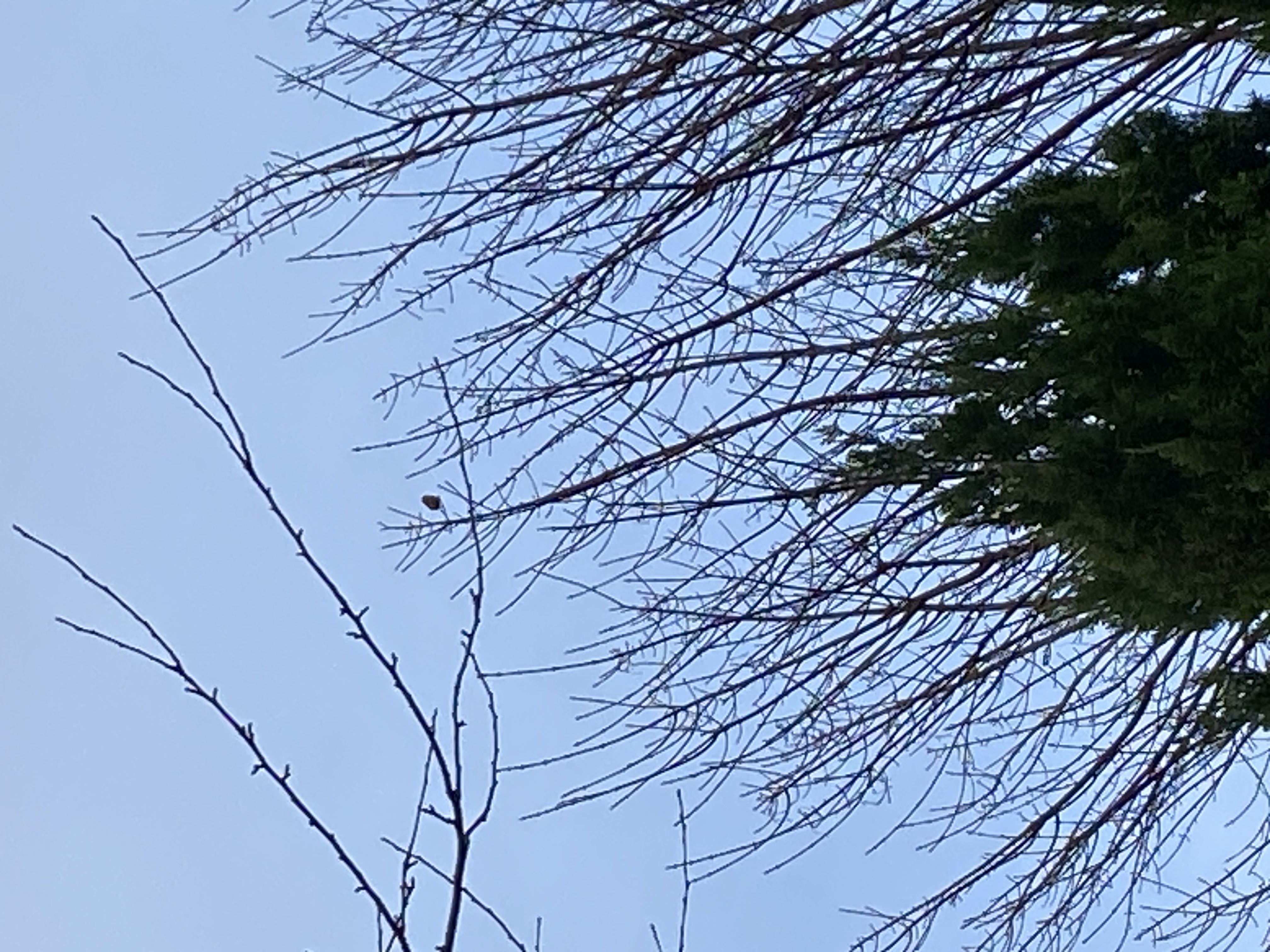 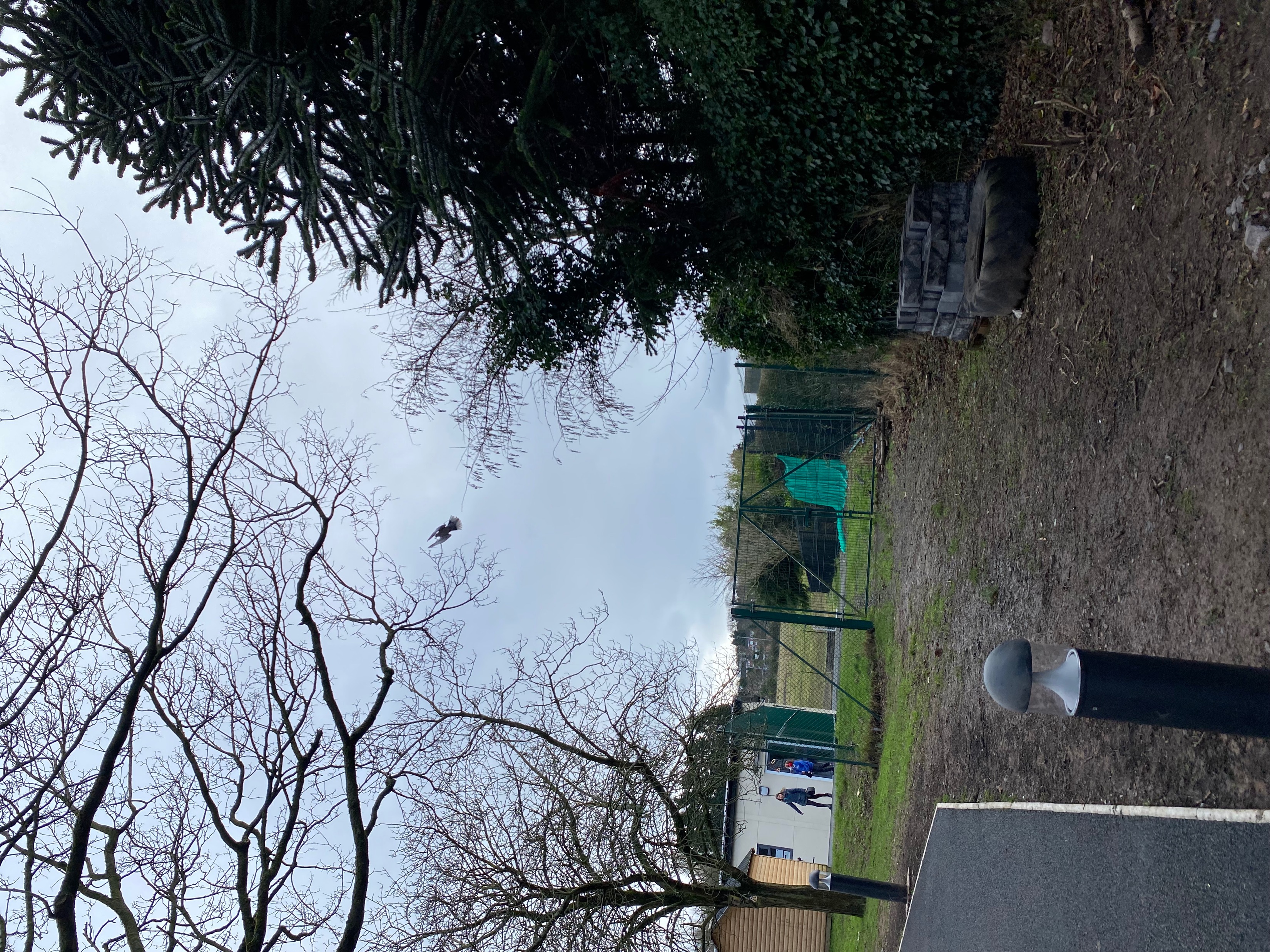 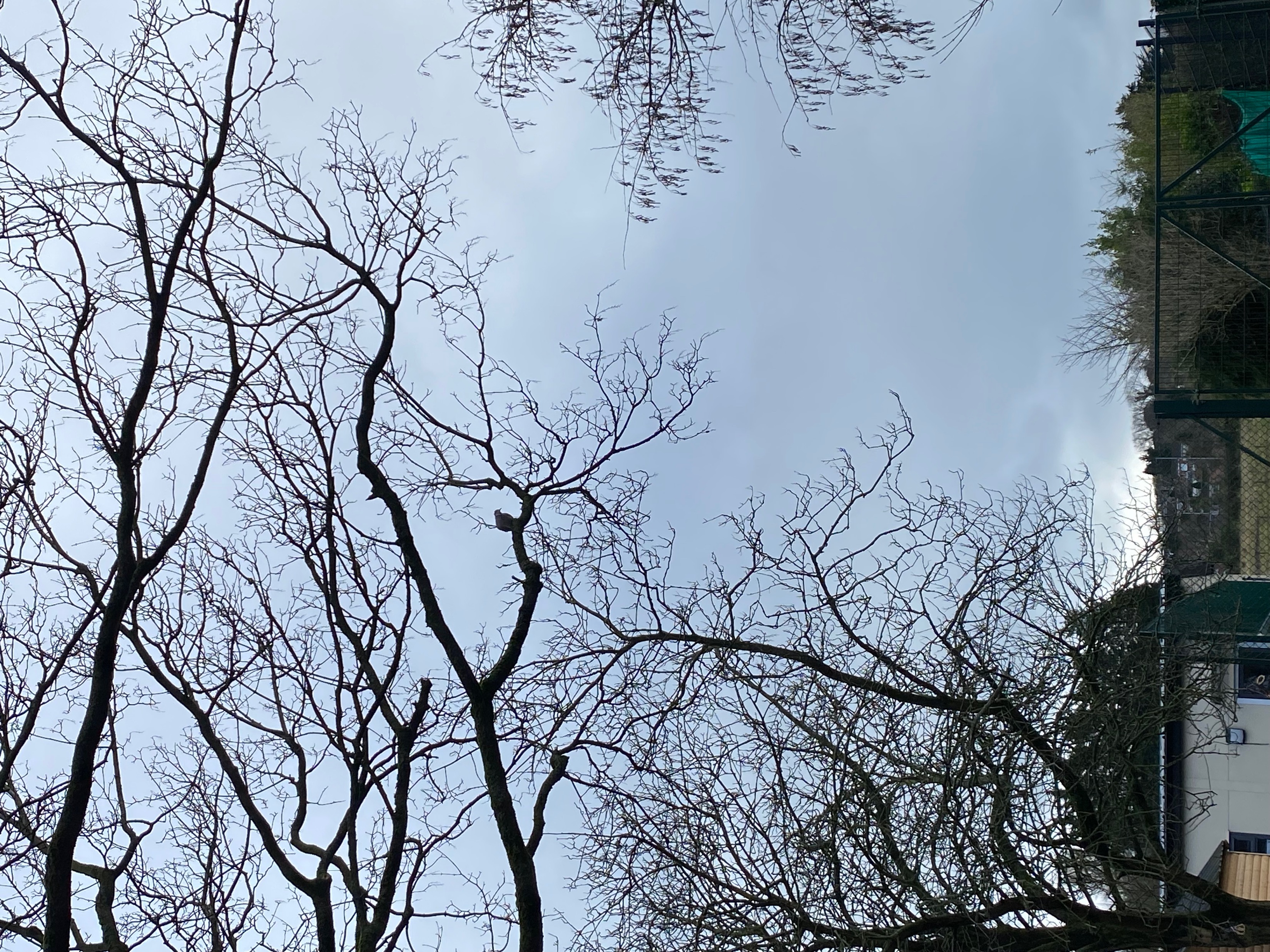 Spotting birds in our school grounds.
P2 all enjoyed their Forest School session